Good morning to all in my class.
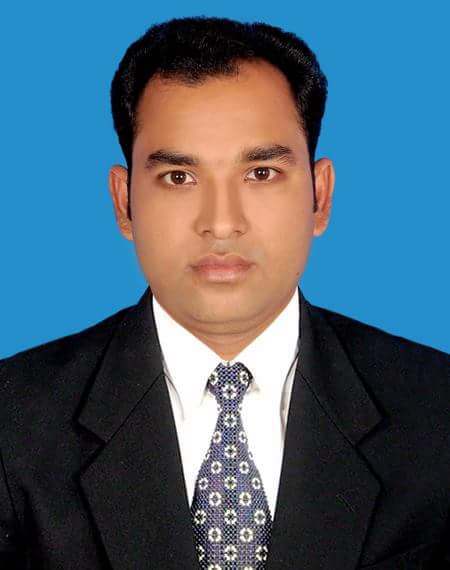 Teacher’s introducing.
Md. Mashum Mia
Assistant Teacher
Paltakanda Srijani Govt. Pri: School
Bhairab, Kishoreganj
Lesson introduction

Class– Five
Subject- English
Unit– 6
Lesson: 1 (Eat healthy)
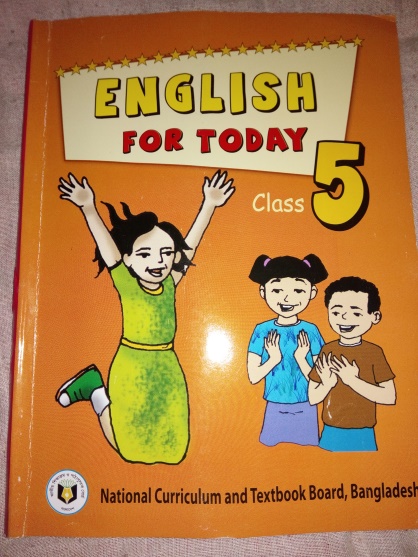 Dear students ,what are looking in the pictures?
What we shall do if we are hungry.
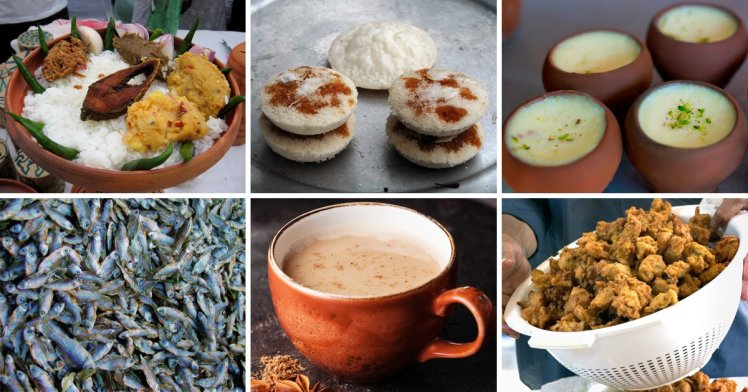 These are various food
If we are hungry, we shall eat food.
Today’s lesson is “ Eat healthy”.
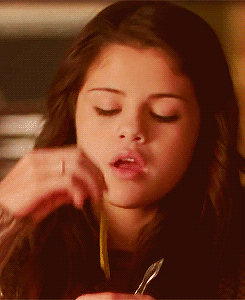 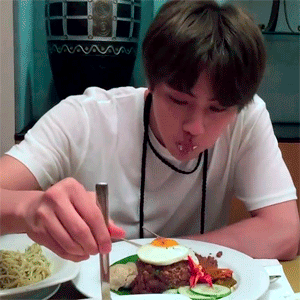 Learning outcomes— 
 after  the lesson students will be able to
Listening:
3.3.1: understand questions about objects around them.
3.4.1: understand statements made by the teacher and students.
Speaking:
1.1.1: say words, phrase and sentences with proper sounds and stress.
6.2.1: talk about people, objects, events etc.
Reading:
1.5.1: Read words ,phrase and sentences in the text with proper 
          pronunciation stress and intonation.
Dear students, what do you usually have for breakfast?
We usually have ruti or bread, vegetables , rice,
cake, buiscute etc for breakfast .
Dear students, what do you usually have for lunch?
We usually have vegetables , rice, fish, meat, fruits
lentils etc for lunch .
Dear students, what do you usually have for dinner?
We usually have rice, fish, vgetables, beans ,fruits
lentils etc for dinner .
Dear students, look at the pictures and think about these.
Dear students, can you say what are these?
These are some foods.
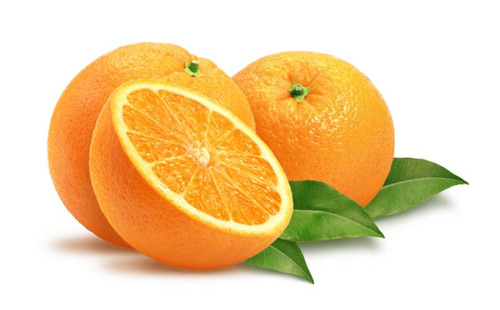 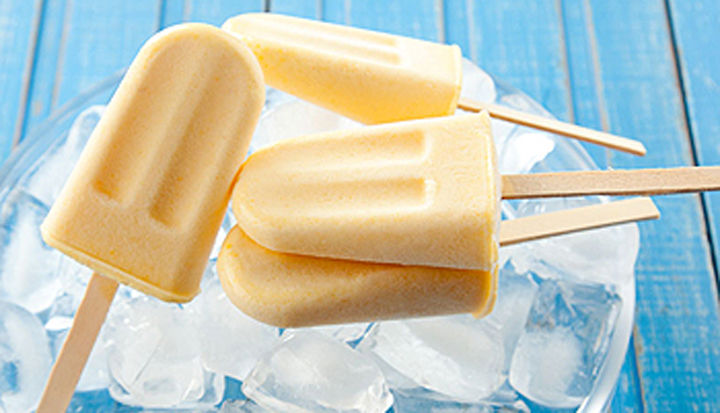 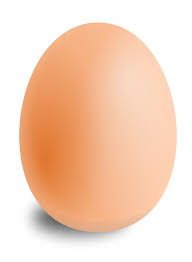 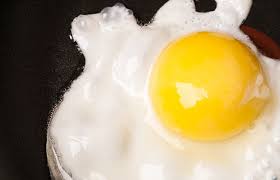 egg
oranges
ice-cream
Dear students, look at the pictures and think about these.
Dear students, can you say what are these?
These are one kinds of foods.
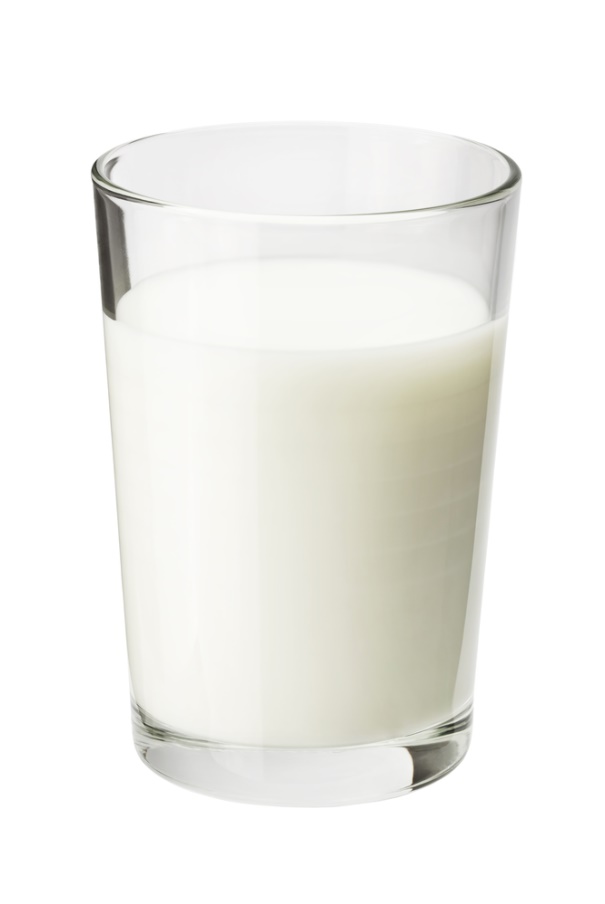 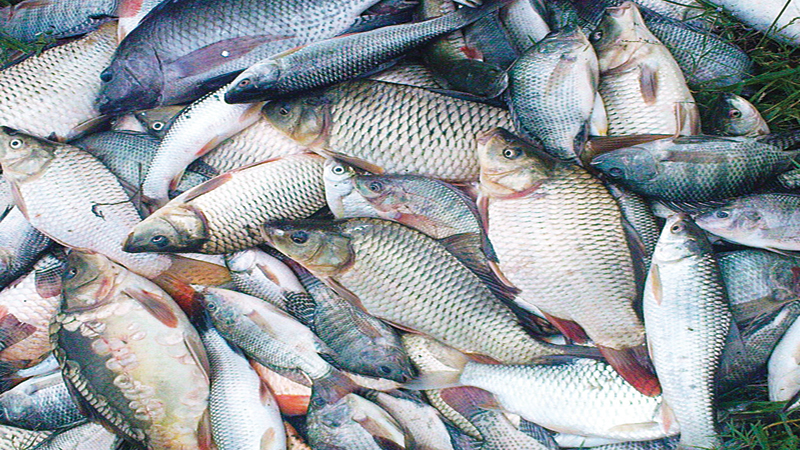 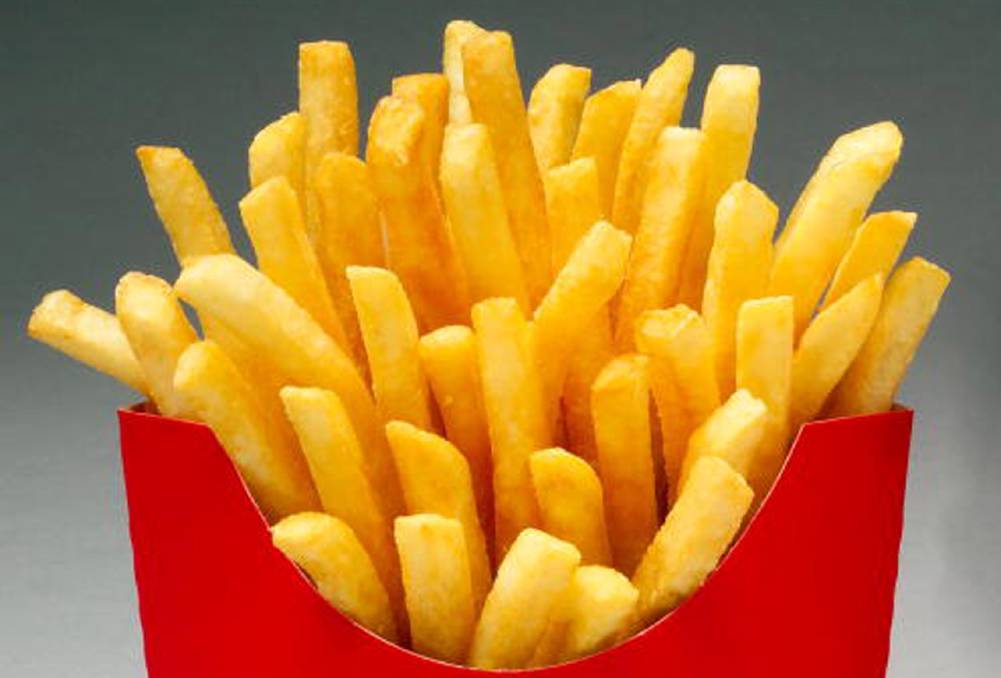 fish
milk
friese
Dear students, look at the pictures and think about these.
Dear students, can you say what are these?
These are some foods.
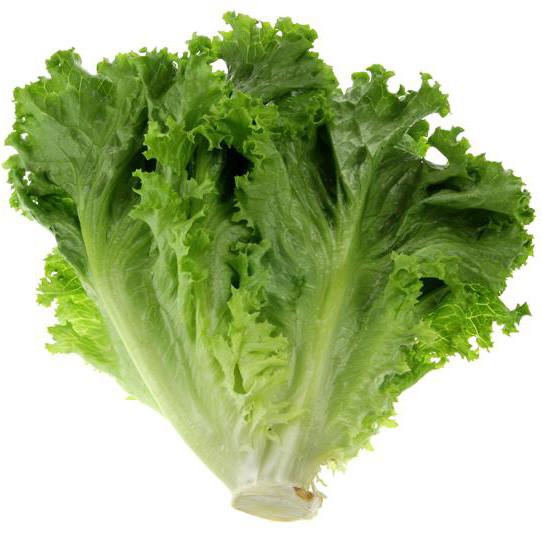 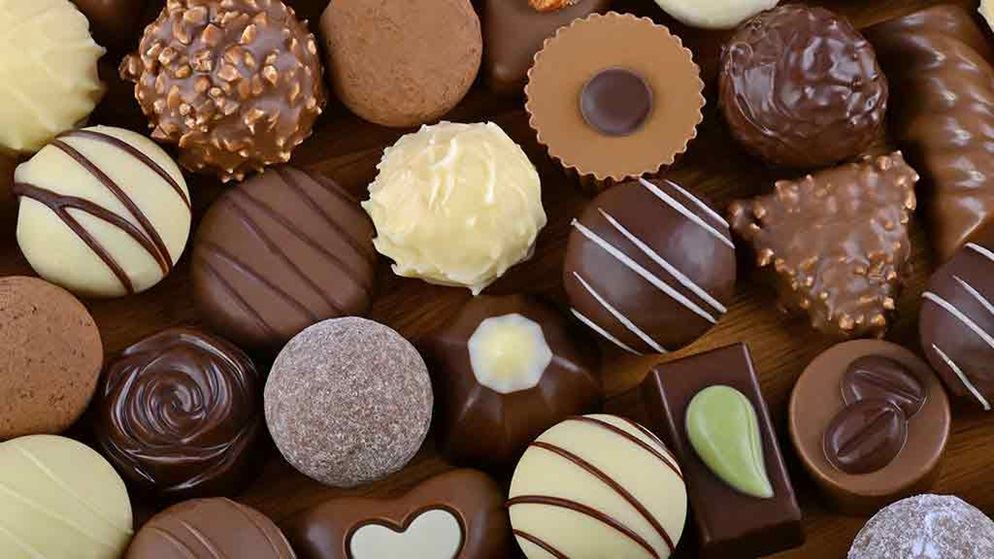 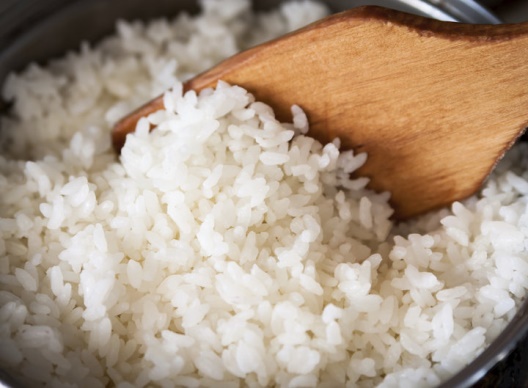 rice
chocolate
lettuce
Dear students, what kind food do you eat usually ?
We eat rice, fish , ruti , bread, cake, frise, egg,
Fruits, vegetables , milk usually
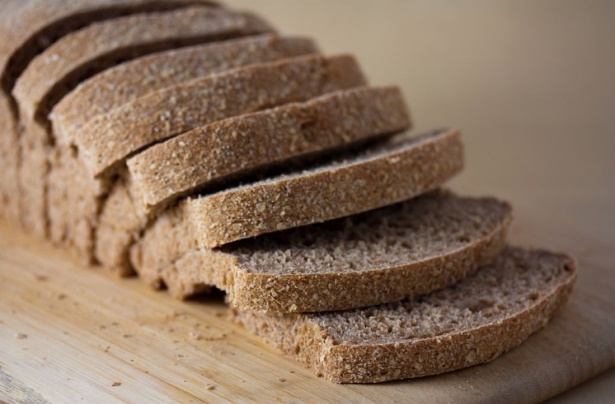 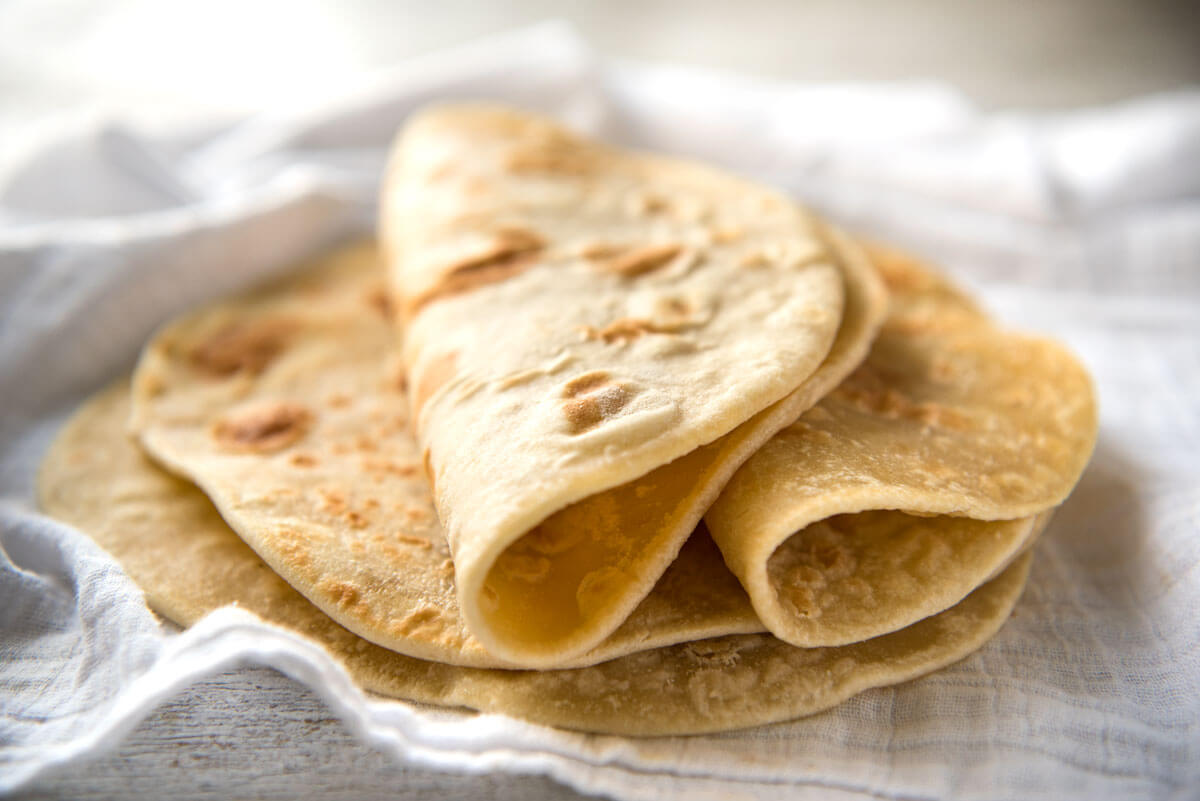 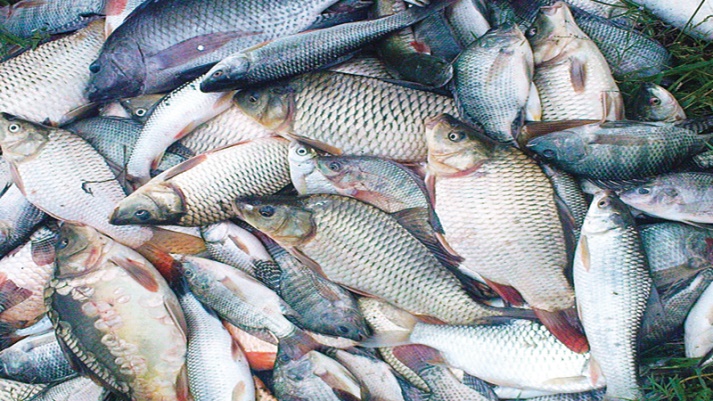 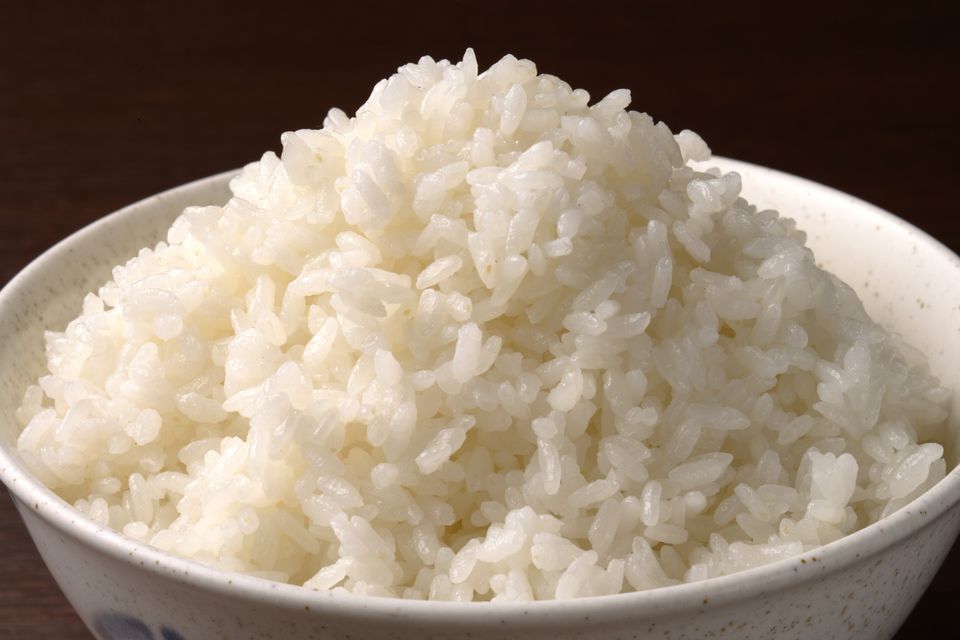 cake
ruti
rice
fish
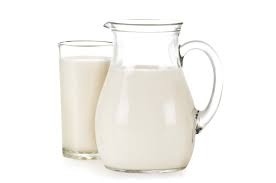 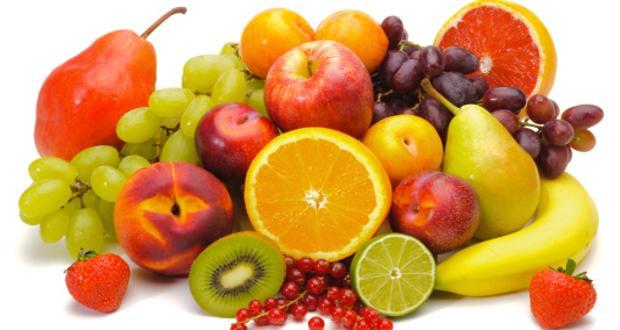 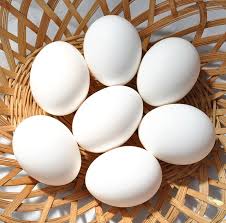 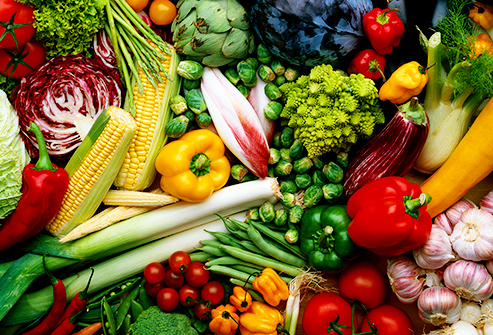 fruits
milk
egg
vegetables
Dear students, what are you looking in the pictures?
These pictures are various kinds of food.
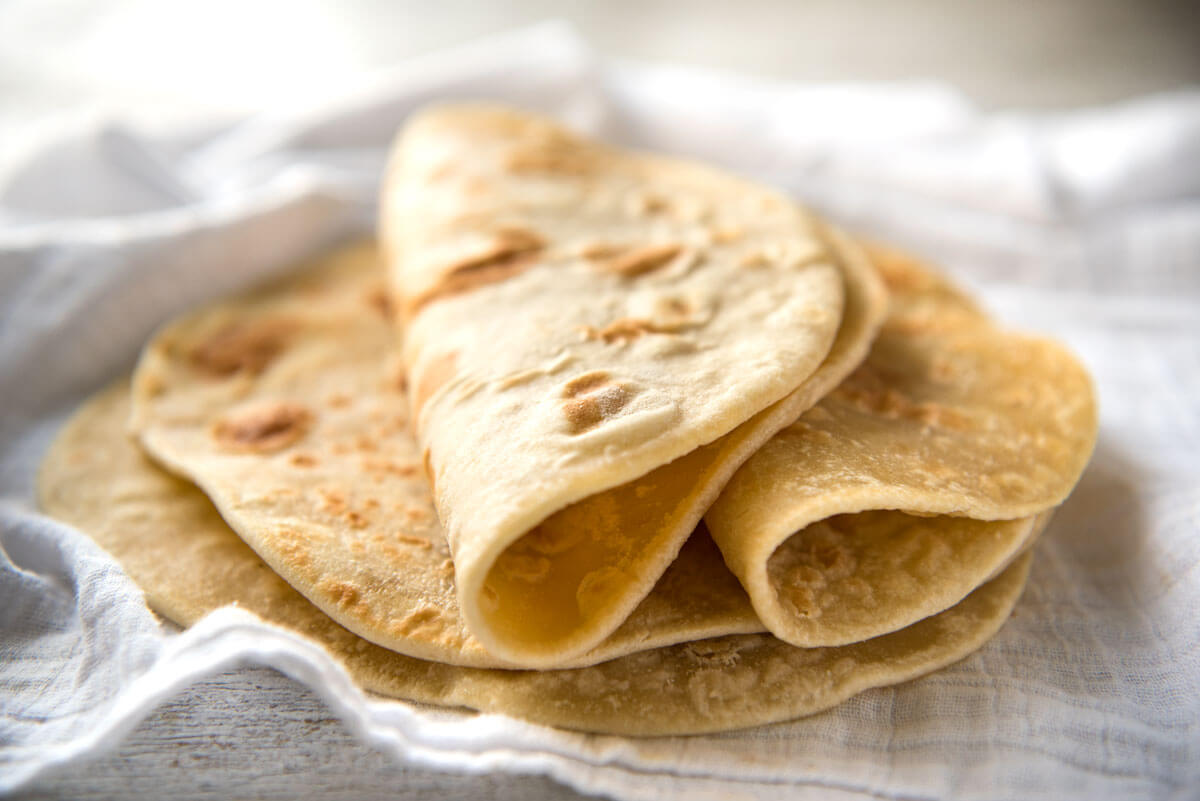 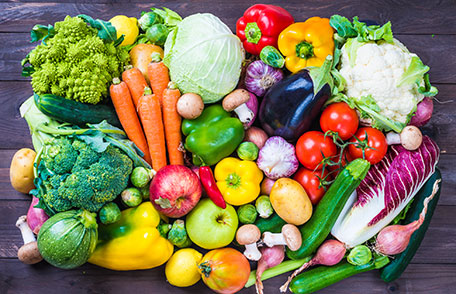 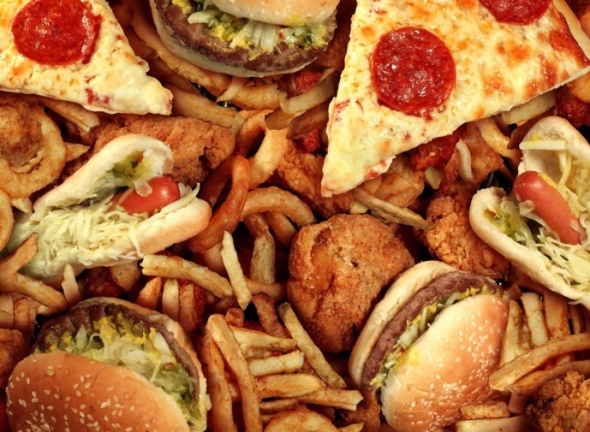 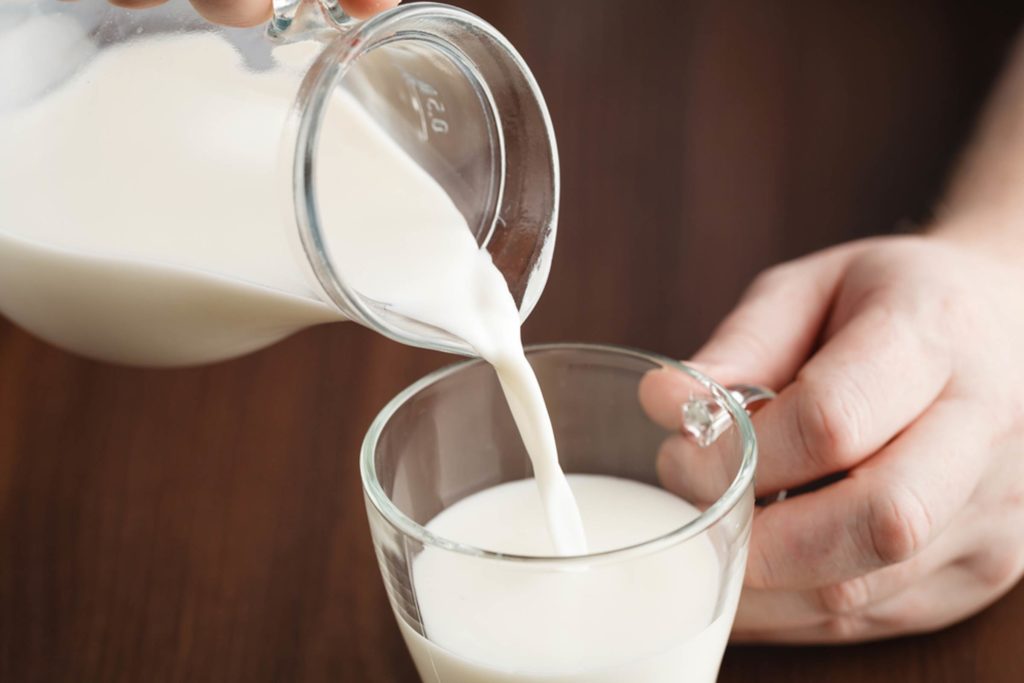 friese
vegetables
ruti
milk
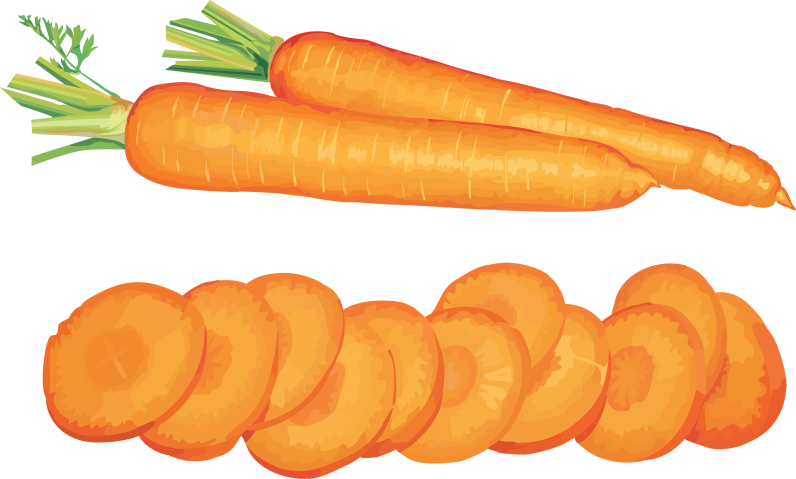 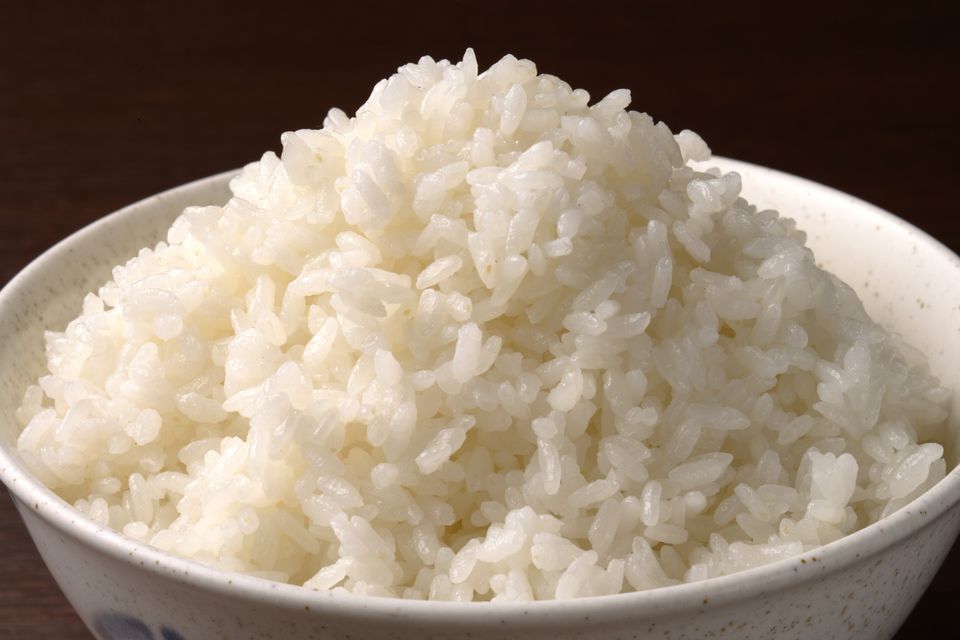 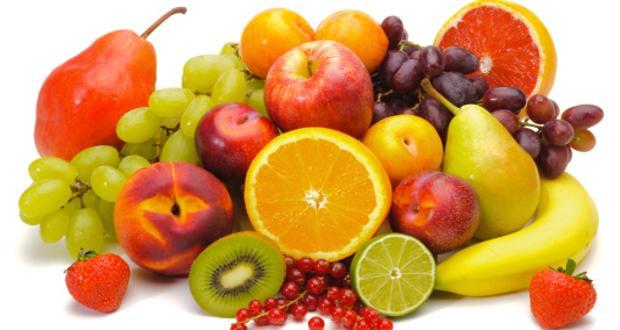 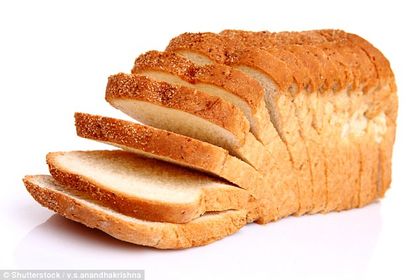 fruits
carrot
cake
rice
My students, let’s play a word game with different letters.
Dear students, make some words with the following letters.
p
papaya
fish
f
carrot
c
r
rice
c
cake
lettuce
m
l
milk
f
fruits
e
vegetables
v
egg
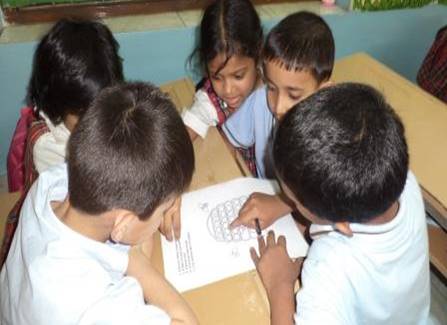 Dear students, say the following 
foods name in groups.
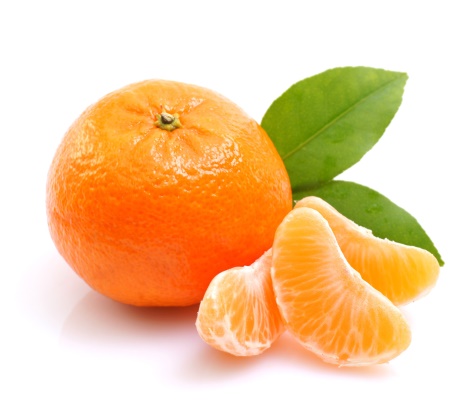 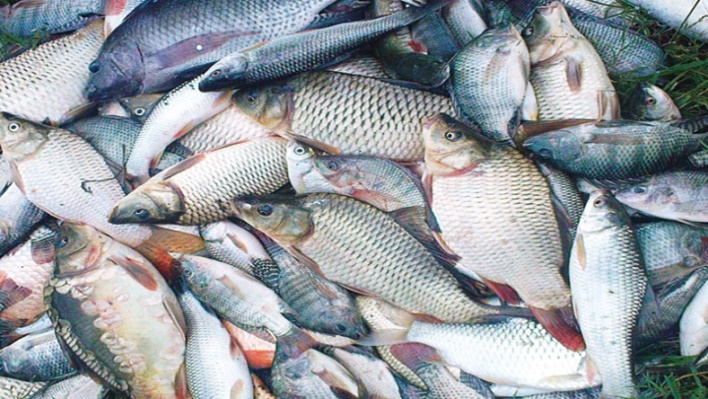 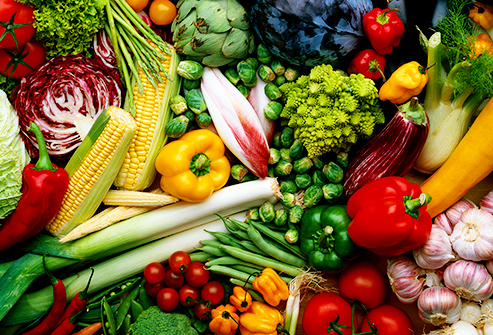 orange
fish
vegetables
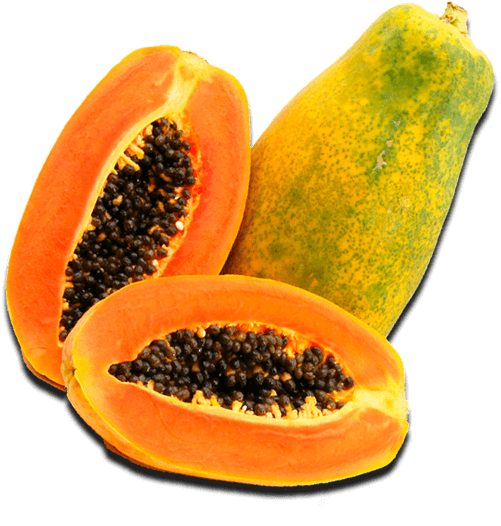 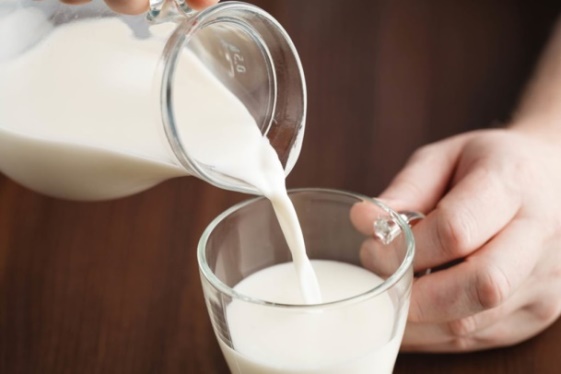 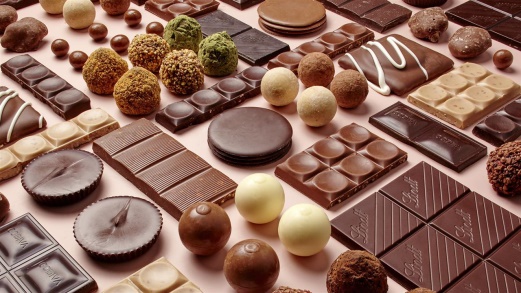 chocolate
papaya
milk
Dear students, say the following 
foods name in groups.
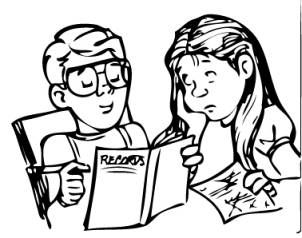 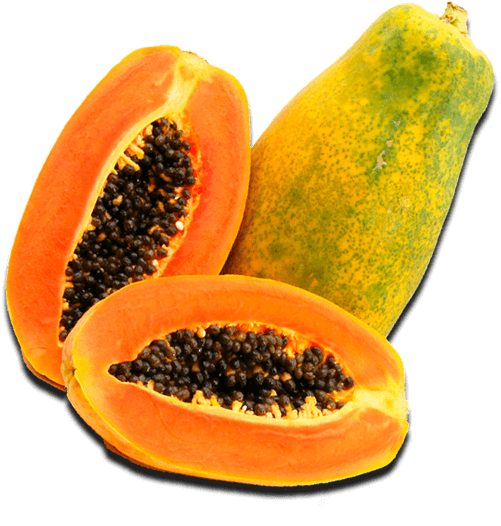 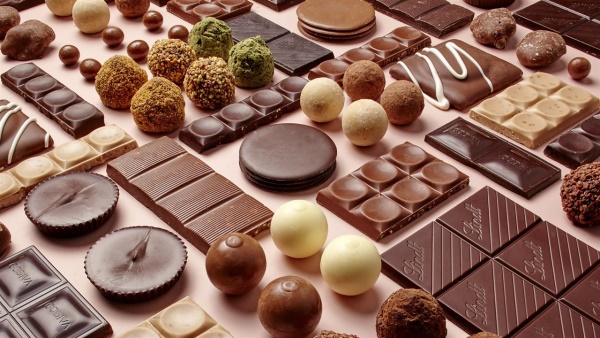 chocolate
papaya
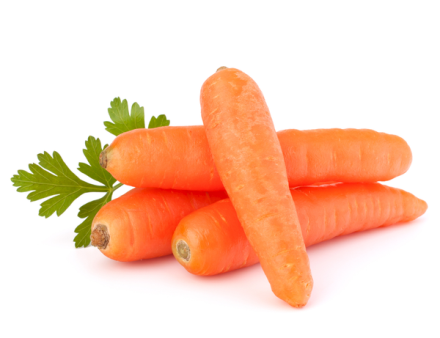 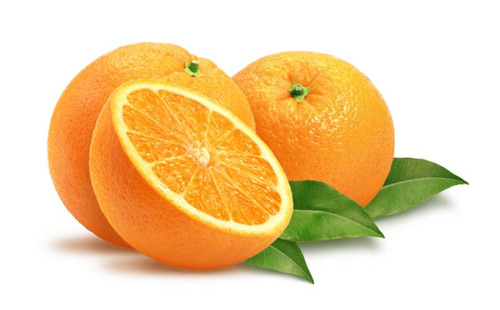 orange
carrot
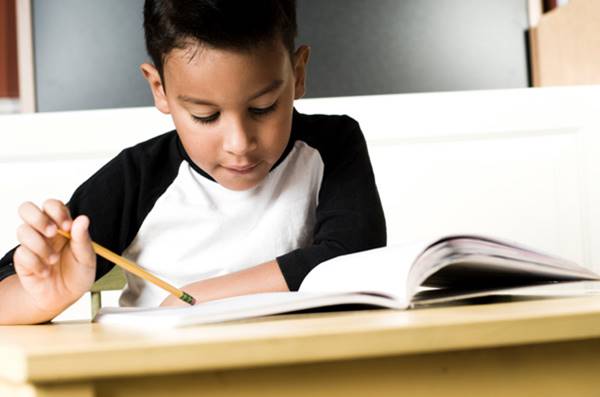 Dear students, say the following 
foods name indivisually.
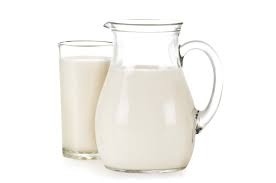 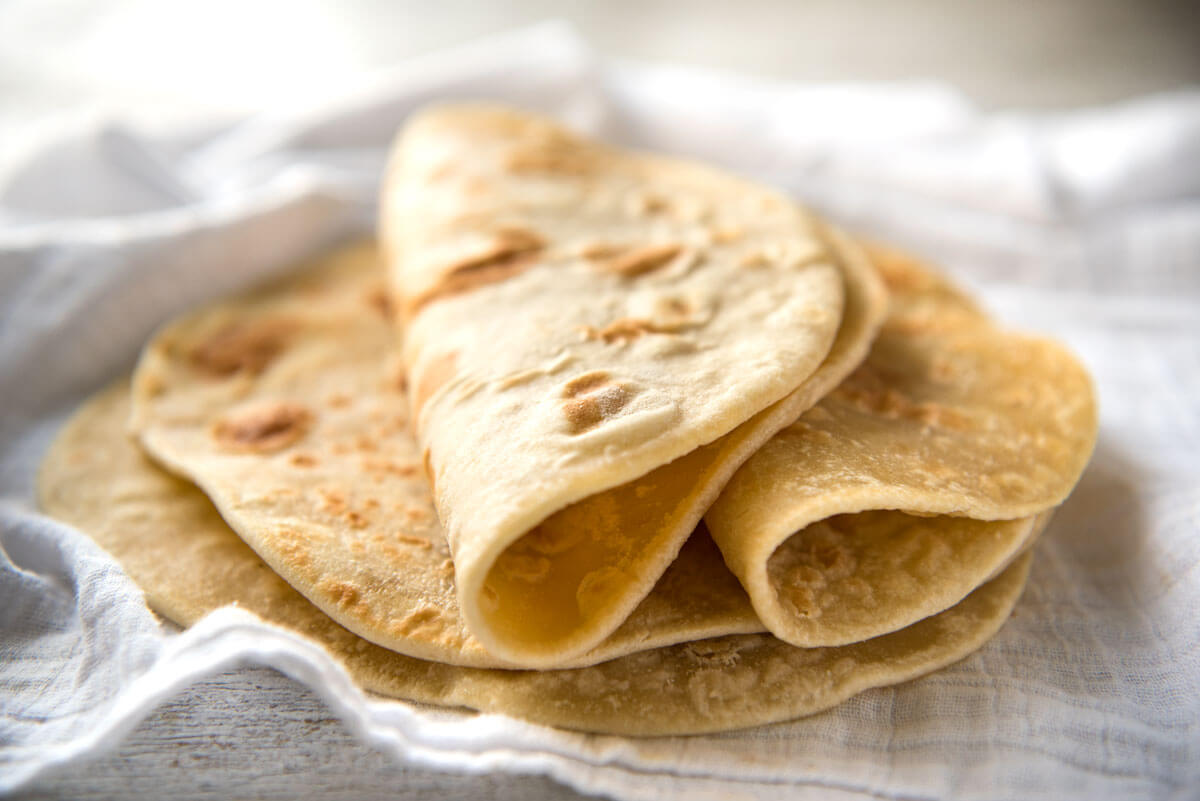 ruti
milk
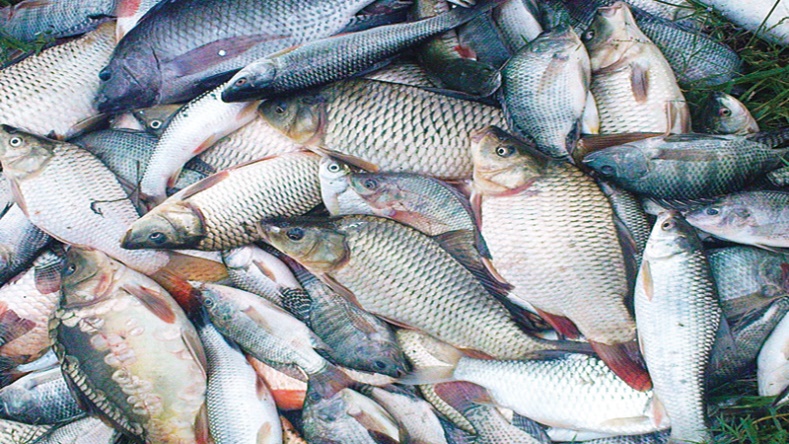 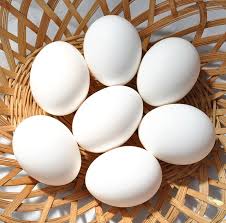 egg
fish
Dear students , let’s read and say some food’s name.
lettuce
chocolate
friese
bread
cake
ruti
rice
fish
fruits
milk
egg
vegetables
Dear students , open your book page at 22 and
see the food’s name which we eat usually.
Evaluation :
Dear students , say and write the following
food’s name in your khatas.
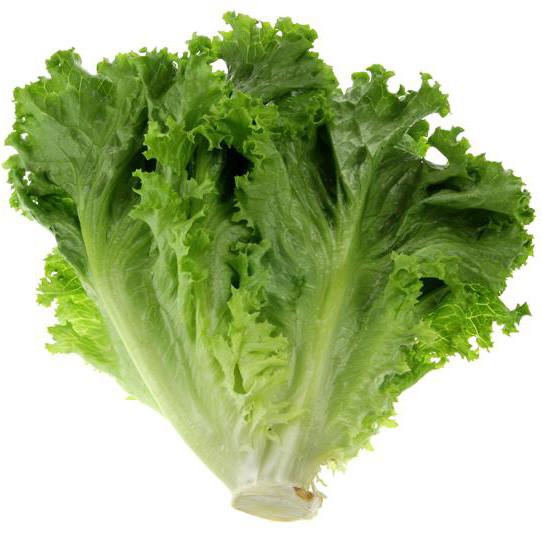 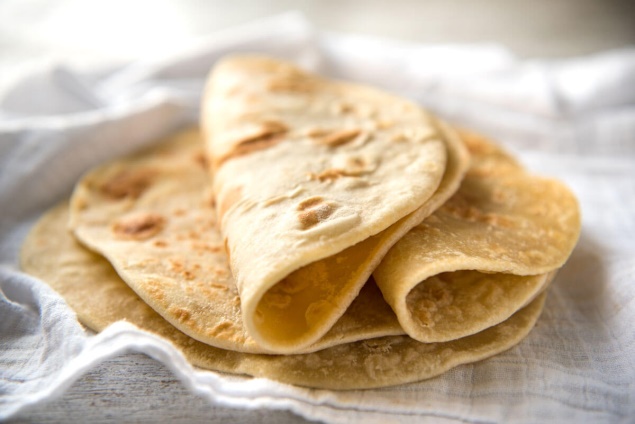 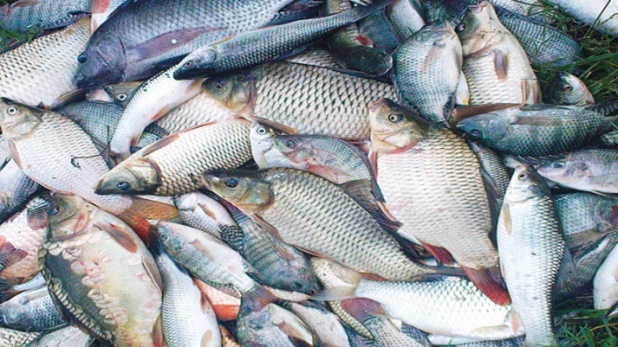 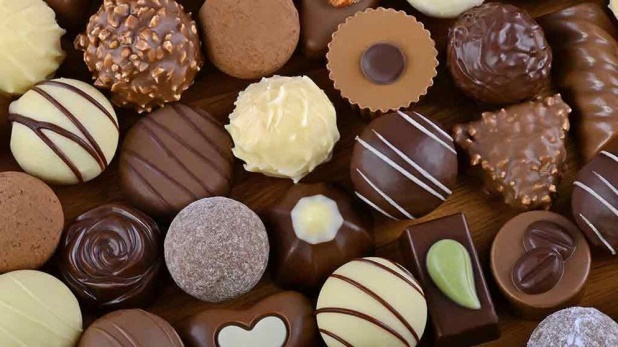 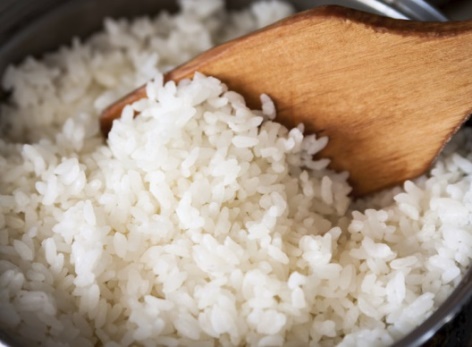 lettuce
fish
chocolate
ruti
rice
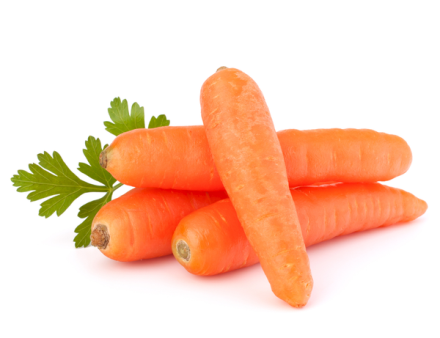 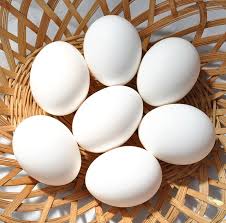 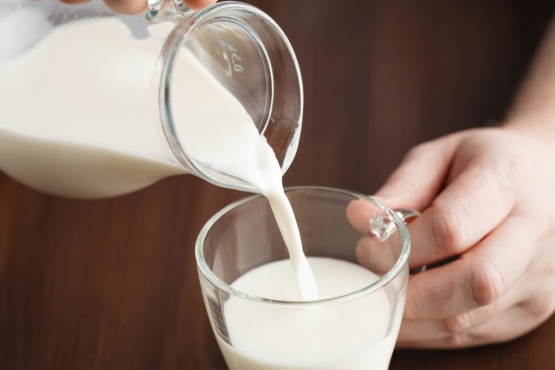 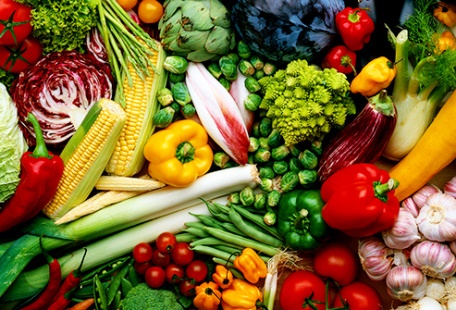 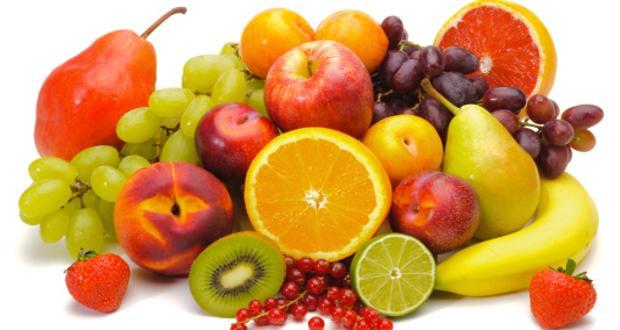 carrot
fruits
vegetables
egg
milk
Home task
My dear students ,you will read and write 
the food’s name at your house.
Thanks a lot  for your activeness.